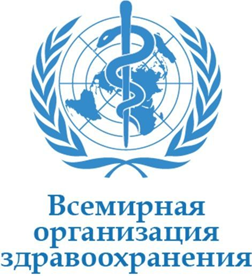 Всемирная неделя иммунизации
На тему: «Защитимся вместе: вакцины действуют!»
Цель
Проведение Всемирной недели иммунизации в 2019 году направлена на повышение осведомленности населения о принципиальной важности полноценной иммунизации на протяжении всей жизни.
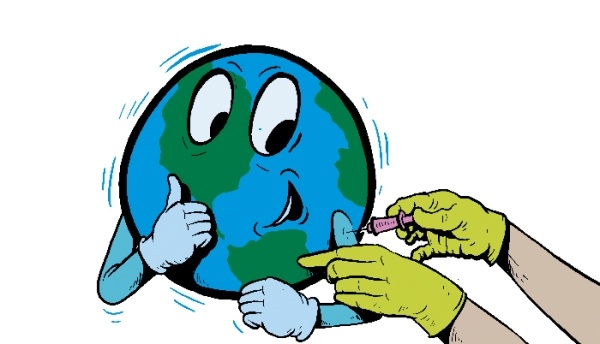 Вакцинация - одно из величайших достижений здравоохранения ХХ века.
Каждый десятый ребенок в мире не охвачен вакцинацией, и, чтобы это изменить, нужна помощь всех «героев вакцинации» во всех регионах мира.
Одним из глобальных достижений в истории вакцинопрофилактики стала ликвидация оспы во всем мире.
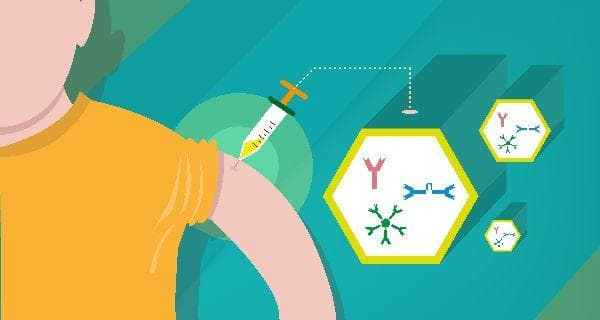 Вакцины не просто спасают жизнь людей в любом возрасте, но являются залогом полноценной жизни для наших детей и внуков в будущем.
Каждая лицензированная вакцина прошла тщательные испытания, она безопасна и эффективна.
Проверьте, есть ли все необходимые прививки у ✓детей, ✓молодежи, ✓взрослых, ✓пожилых людей
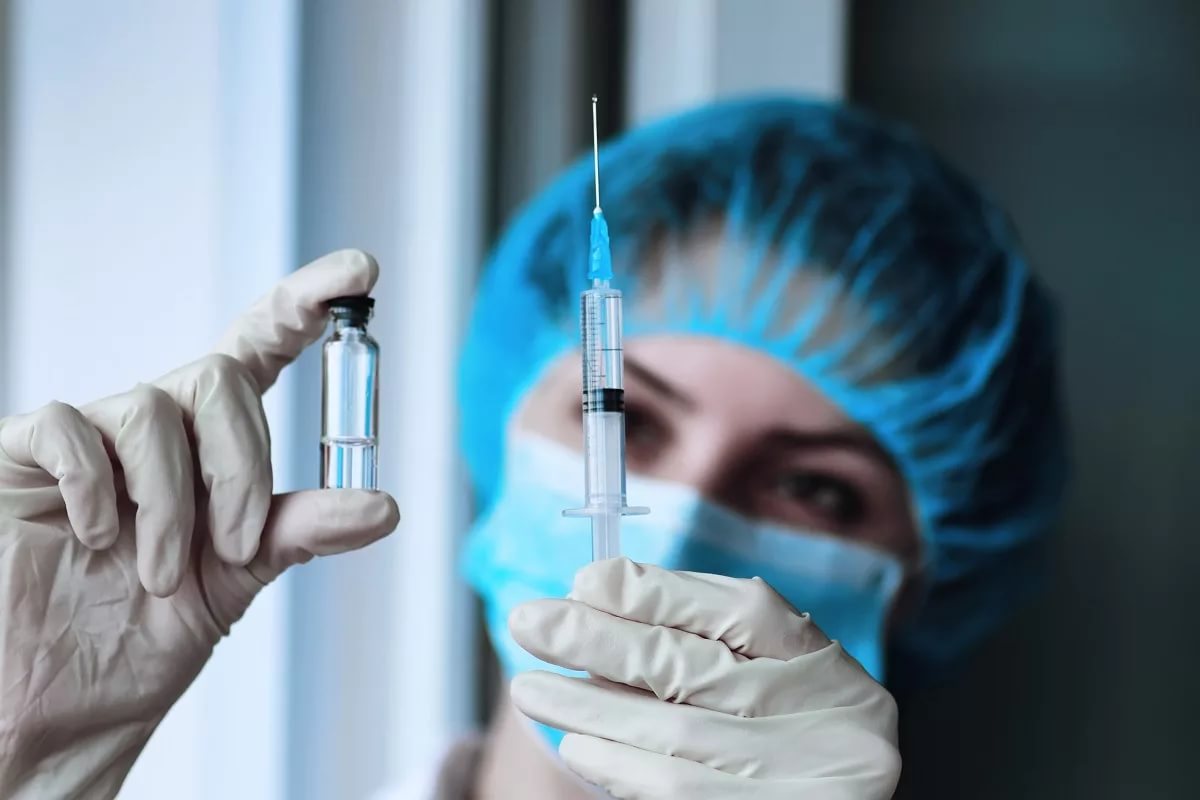 Иммунизация позволяет предотвратить страдания, инвалидность и смерть от болезней, предотвратимых с помощью вакцин, включая рак шейки матки, дифтерию, гепатит В, корь, коклюш, пневмонию, полиомиелит, ротавирусную инфекцию, краснуху и столбняк.
Вместе с тем, более 1,5 миллиона детей ежегодно умирают от болезней, которые можно было предотвратить с помощью вакцинации.
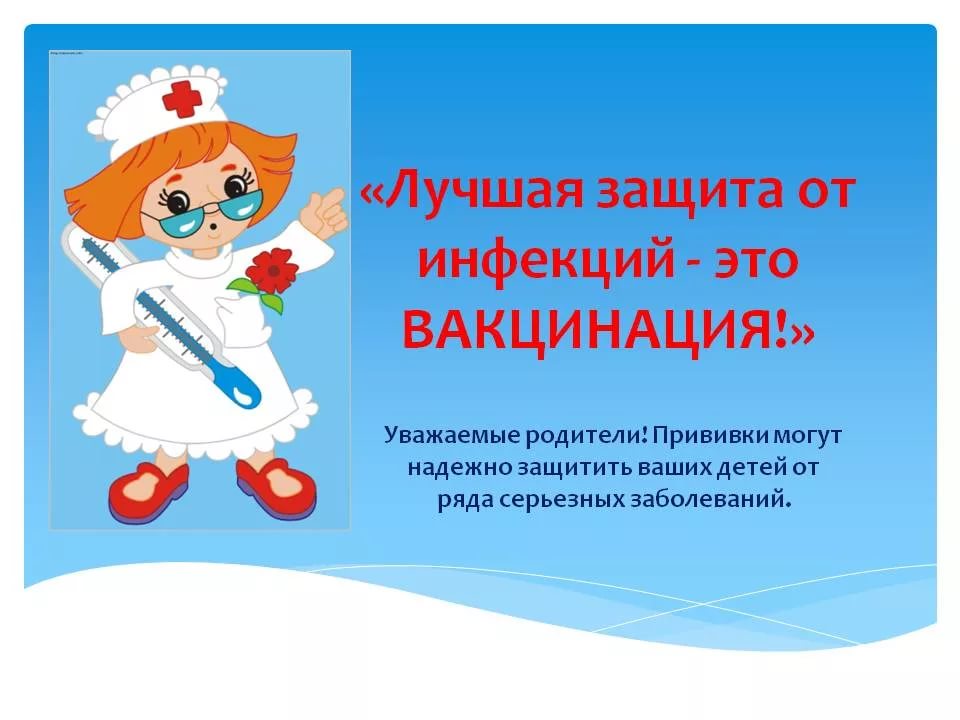 На территории России вакцинация осуществляется согласно Национальному календарю профилактических прививок, утвержденному Приказом Министерства здравоохранения РФ от 21 марта 2014 г.№125н, с изменениями от 16.06.2016 № 370 н.
В календарь входит вакцинация против туберкулеза, вирусного гепатита В, пневмококковой инфекции, дифтерии, коклюша, столбняка, полиомиелита, гемофильной инфекции, кори, краснухи, эпидемического паротита, гриппа.
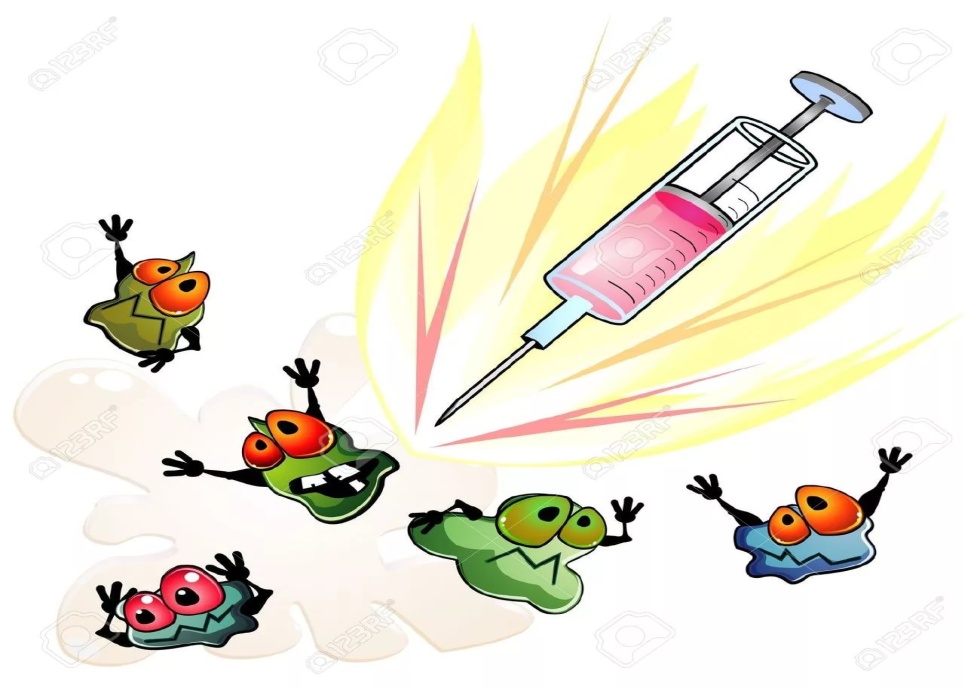 Мероприятия, проводимые в рамках Всемирной недели иммунизации:
Активное участие в этой акции принимает каждый регион нашей страны. Во время Всемирной недели иммунизации во всех городах России проводятся мероприятия, направленные на реализацию основных целей кампании.
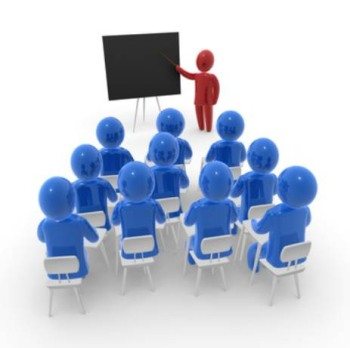 Проведение Всемирной недели вакцинации напоминает всем нам о том, что мы не должны быть спокойными в отношении вакциноуправляемых инфекций.  Тот факт, что многие болезни благодаря вакцинации побеждены и мы о них «забыли», не означает, что вакцинация больше не нужна
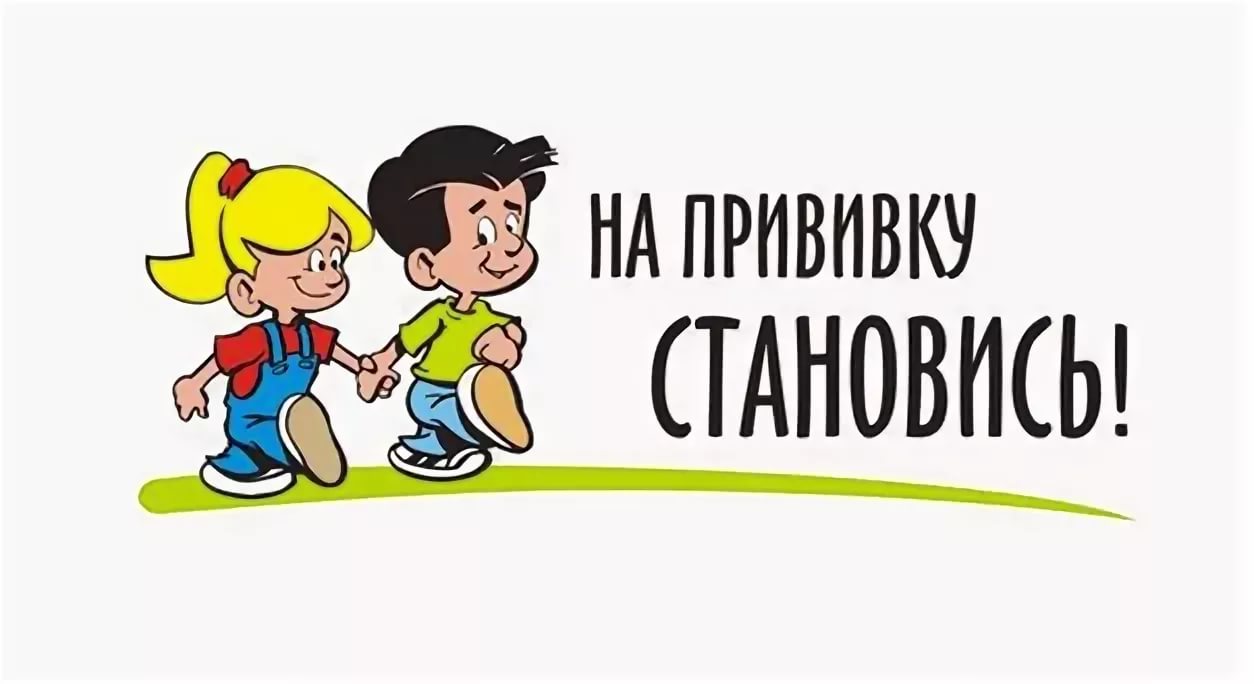